Podnebne spremembe in globalno segrevanje
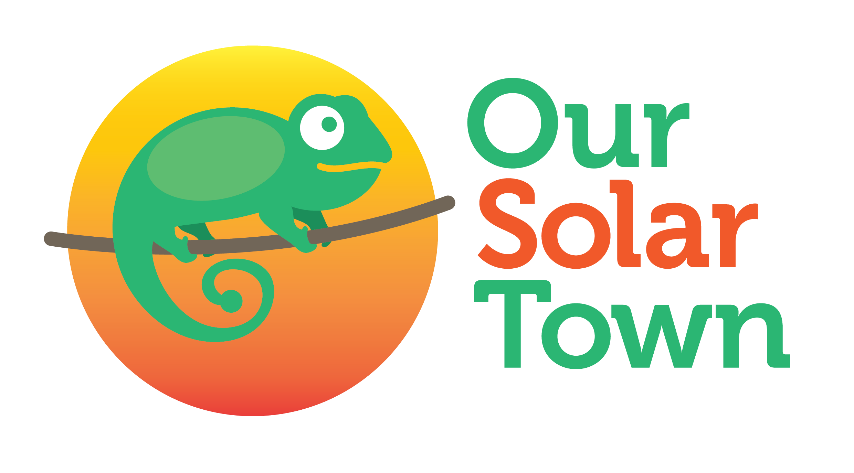 kviz
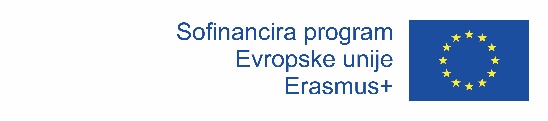 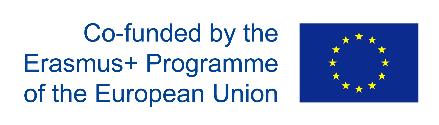 Kateri pojem pojasnjuje spremembe v podnebju, ki se dogajajo na Zemlji od nastanka do danes?
A.) Podnebne spremembe
B.) Atmosferske spremembe
C.) Ozonska luknja
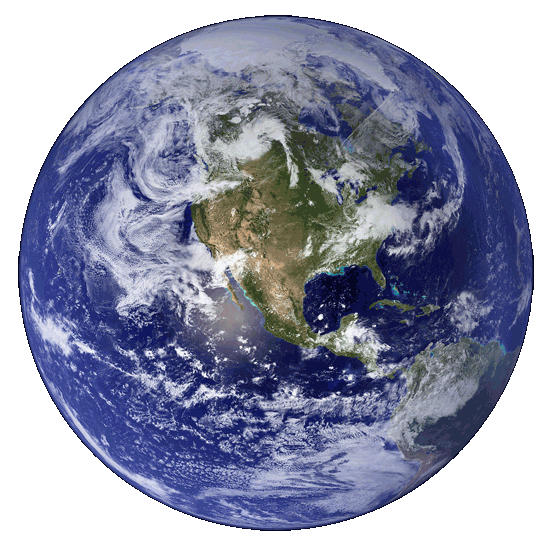 D.) Vsakodnevne spremembe
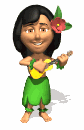 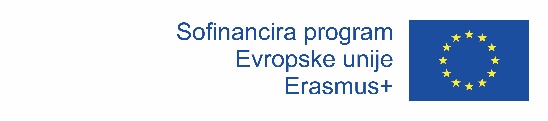 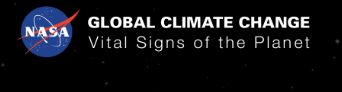 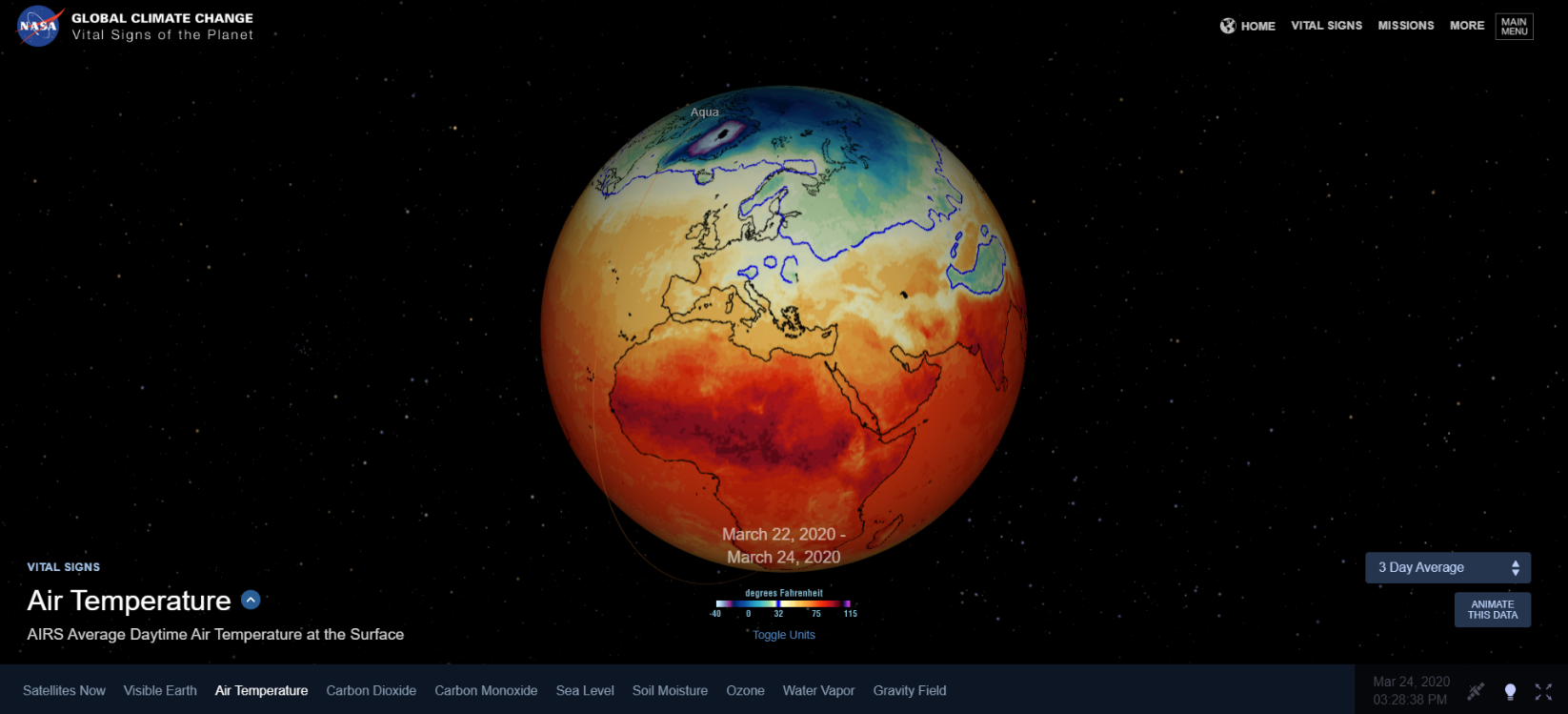 Vir: https://climate.nasa.gov/earth-now/
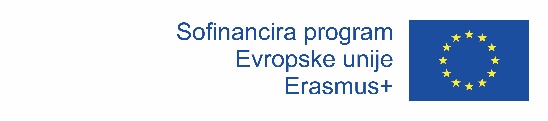 V ledeni dobi se je temperatura ne Zemlji spremenila zaradi:
A.) šibkega sevanja Sonca
B.) premikov litosferskih plošč
C.) počasnejšega vrtenja Zemlje
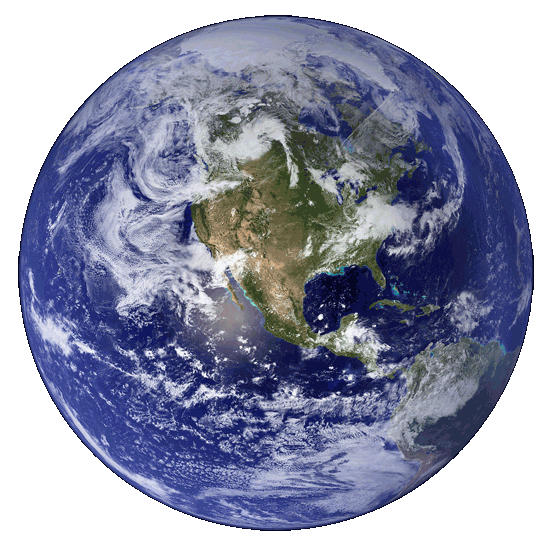 D.) nepoznanega razloga
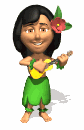 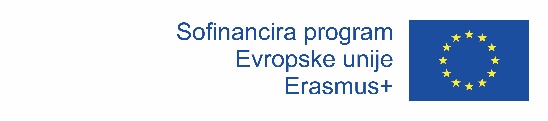 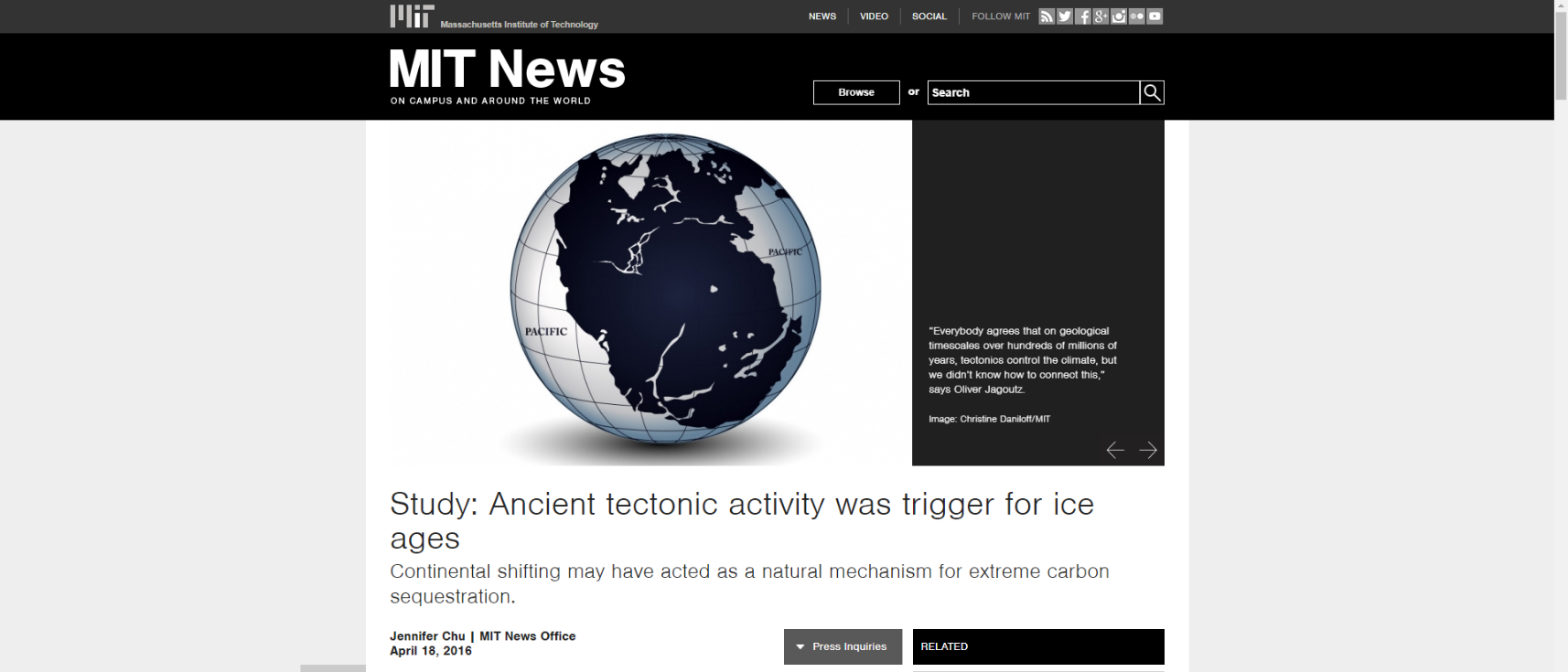 Vir: http://news.mit.edu/2016/ancient-tectonic-activity-was-trigger-for-ice-ages-0418
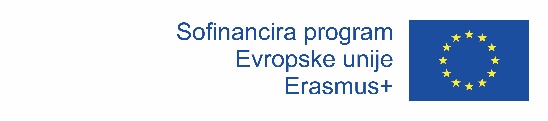 Kako poimenujemo zvišanje povprečne temperature na Zemlji?
A.) Dvig temperature zraka
B.) Toplo obdobje
C.) Globalno segrevanje
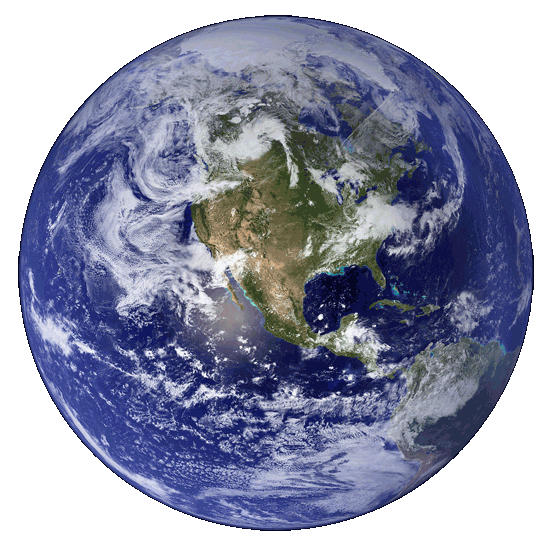 D.) Ledena doba
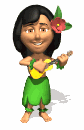 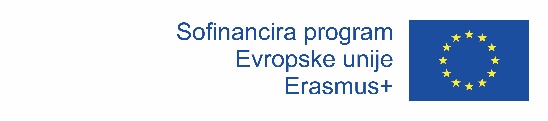 Globalno segrevanje je dolgotrajno naraščanje povprečne temperature zemljinih podnebnih sistemov
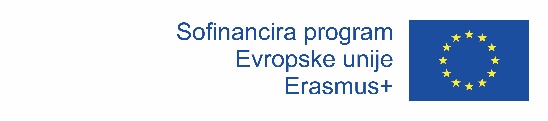 Topla greda je prostor kjer gojimo rastline, “učinek tople grede” pa je:
A.) segrevanje zraka zaradi toplogrednih plinov
B.) segrevanje zraka zaradi širjenja puščav
C.) krčenje deževnega pragozda
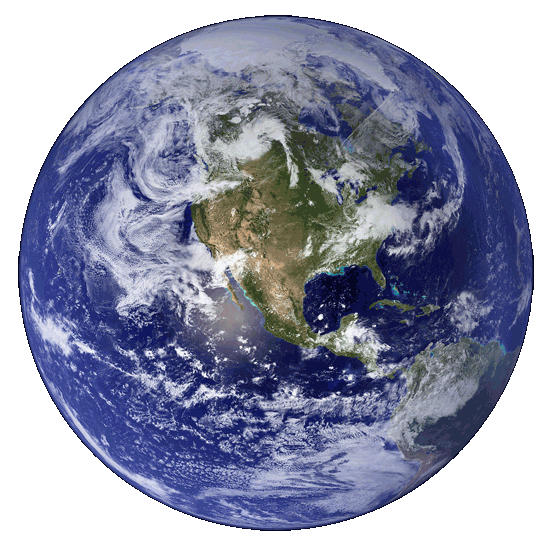 D.) segrevanje oceanov
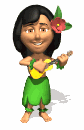 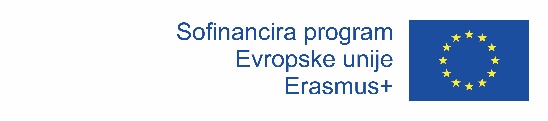 Učinek tople grede
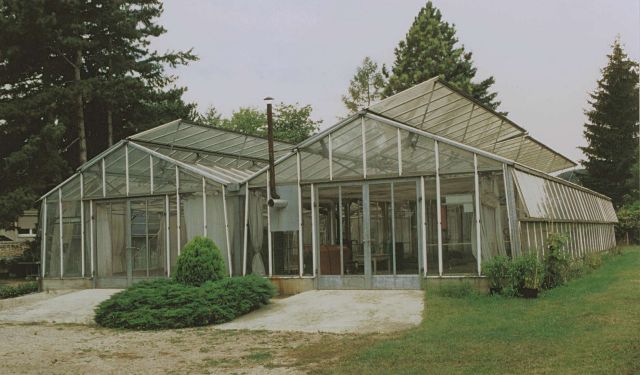 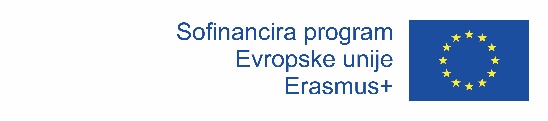 Učinek tople grede je pomemben za življenje zaradi ohranjanja primerne temperature na Zemlji. Brez učinka tople grede bi bila temperatura:
A.) hladnejša
B.) toplejša
C.) enaka kot sedaj
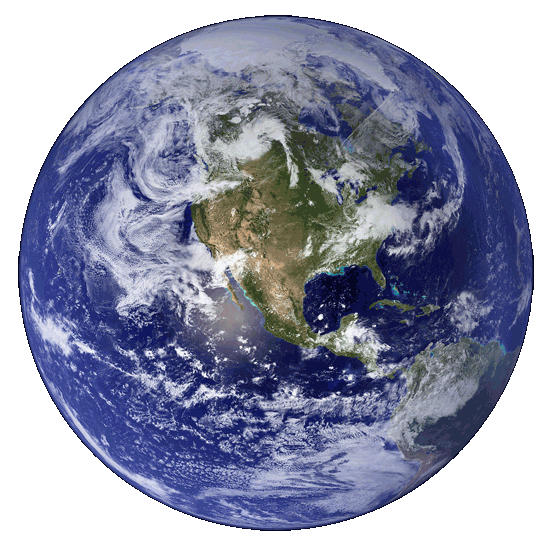 D.) brez učinka
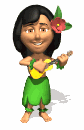 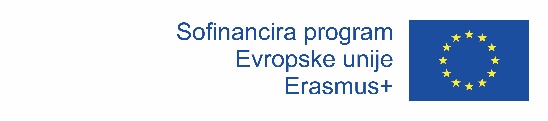 Brez učinka tople grede bi bila povprečna temperatura na Zemlji… 		nižja …
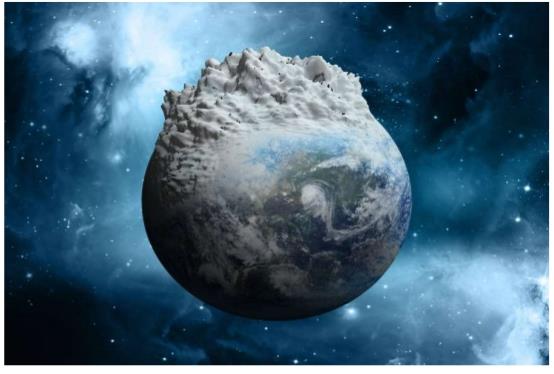 Vir: www.slideshare.net
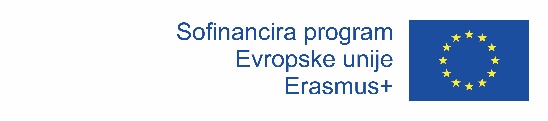 Večina toplogrednih plinov, kot so ogljikov dioksid (CO2), metan (CH4), dušikovi oksidi (NOx) in žveplovi oksidi (SOx) se sprošča:
A.) ko se topijo ledeniki
B.) ob uporabi vetrnih turbin
C.) ob uporabi električne energije
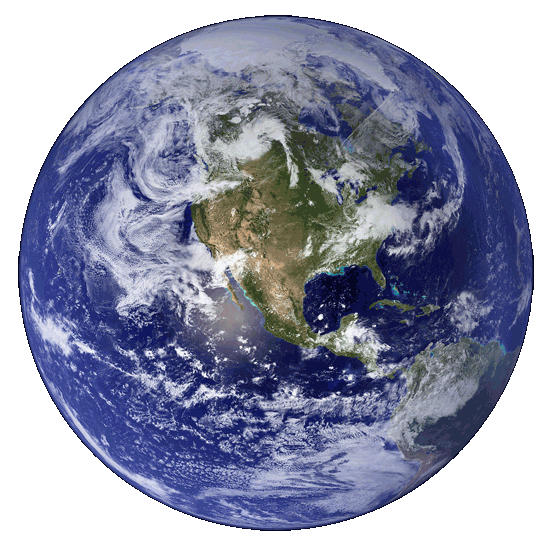 D.) ob uporabi fosilnih goriv
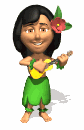 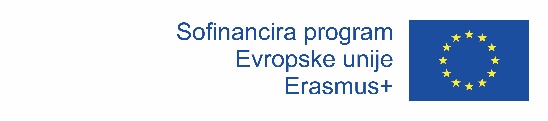 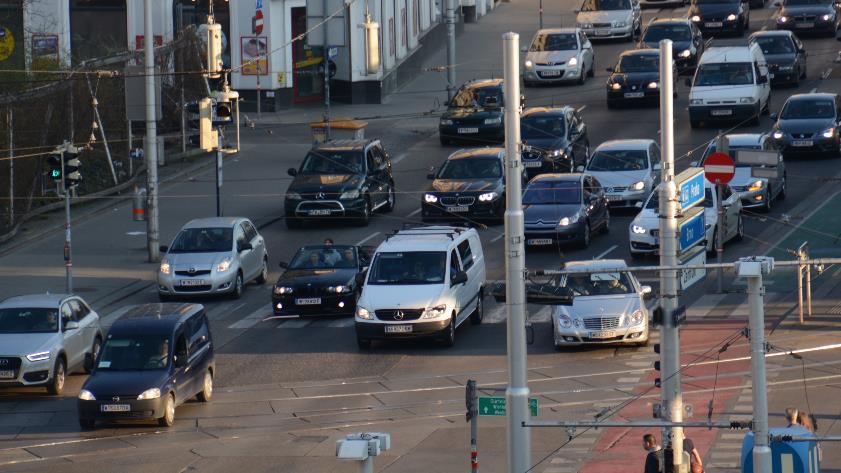 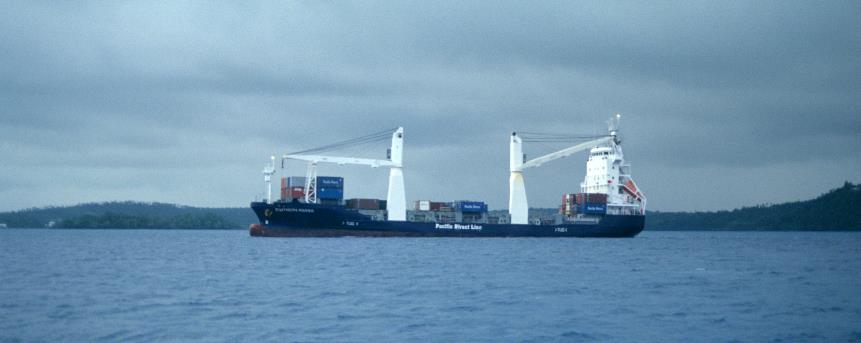 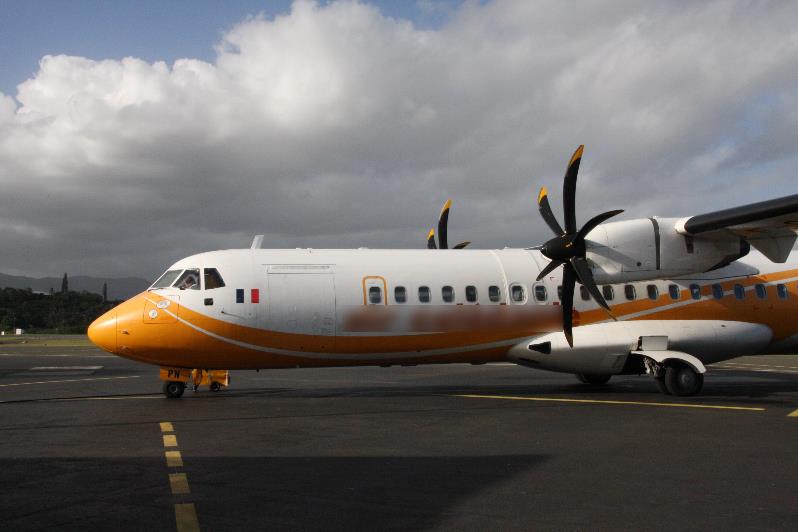 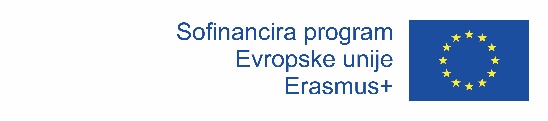 Kdo porablja največ ogljikovega dioksida?
A.) Rastline in oceani (alge in fitoplankton)
B.) Ljudje in živali
C.) Industrija
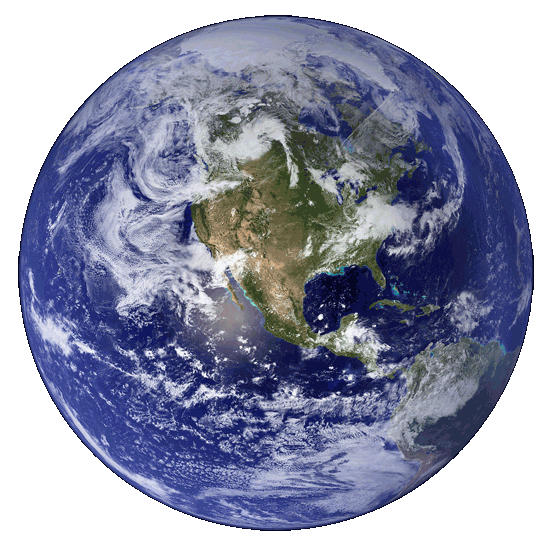 D.) Nihče
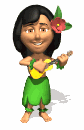 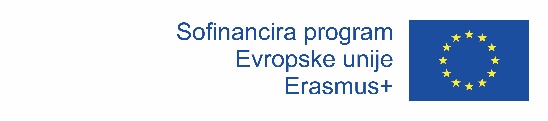 CO2
O2
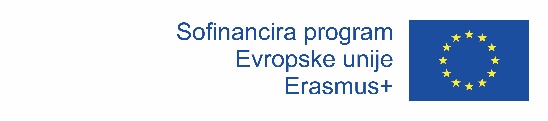 Potrebe po energiji še vedno naraščajo, fosilna goriva pa počasi izginjajo. Nadomestimo jih lahko z:
A.) obnovljivimi viri energije (sonce, veter, voda)
B.) odpadki
C.) ne moremo jih nadomestiti
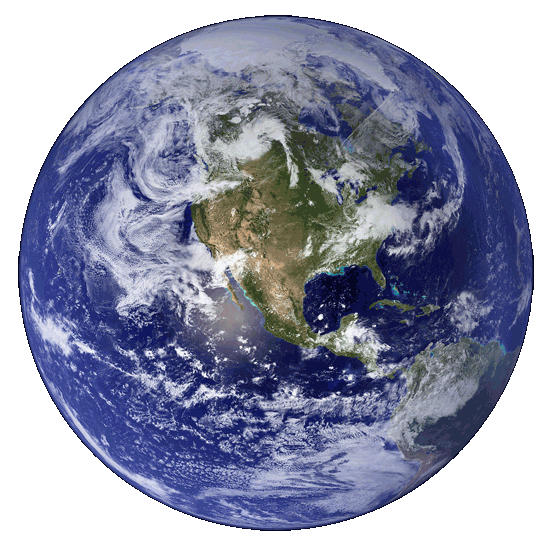 D.) jedrsko energijo
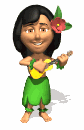 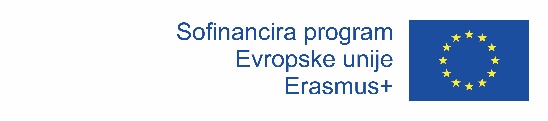 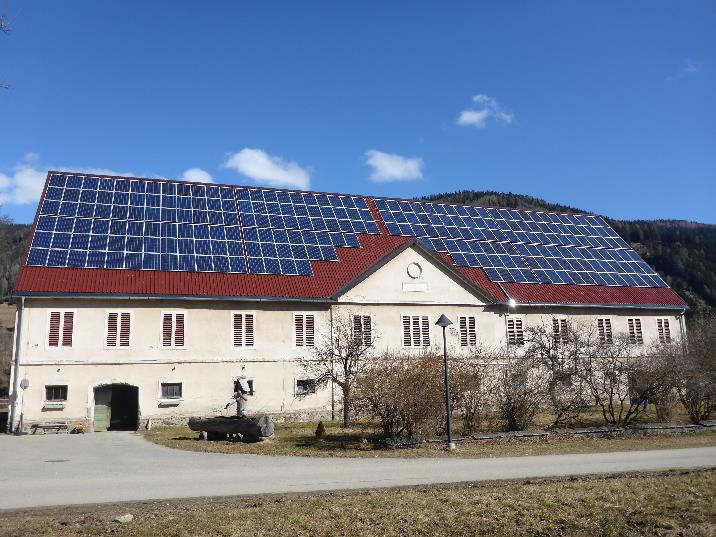 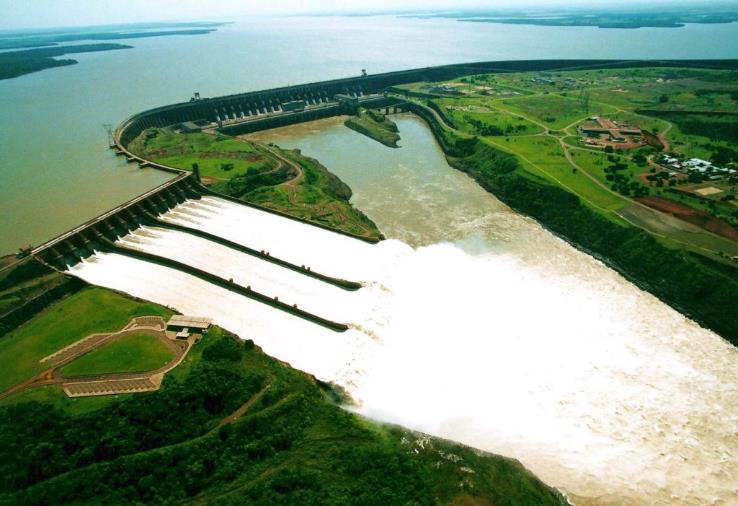 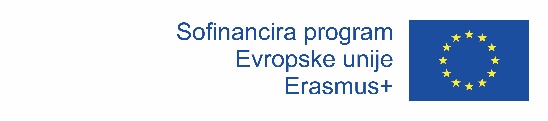 Kako se imenuje mednarodni dogovor, ki ga je podpisalo več držav leta 2005 in predvideva zmanjšanje količin izpustov toplogrednih plinov v ozračje?
A.) Evropski protokl
B.) Svetovni protokol
C.) Kyotski protokol
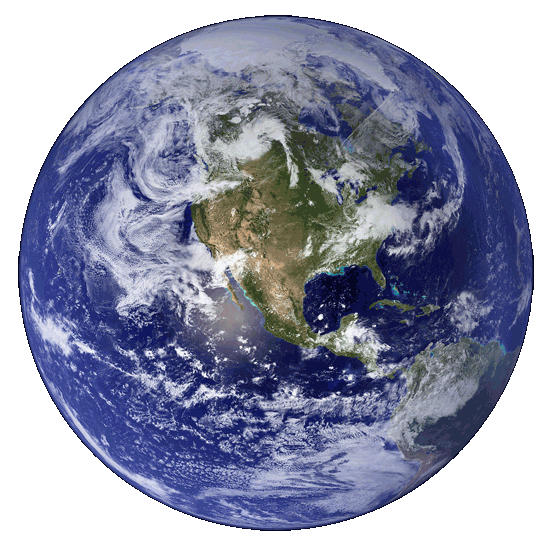 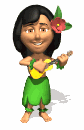 D.) NATO protokol
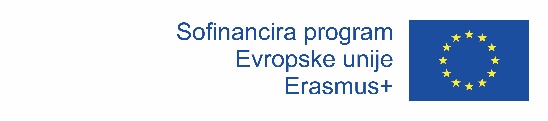 Kyotski protokol (1997)
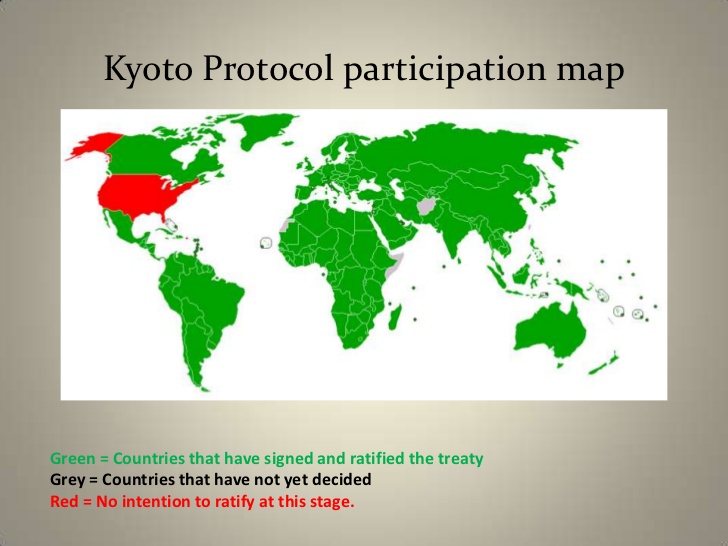 Vir: www.slideshare.net
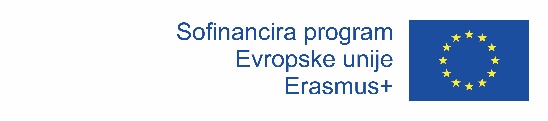 Kako lahko vsak od nas prispeva k zmanjšanju izpustov toplogrednih plinov?
A.) S prevažanjem s kolesom, uporabo solarne energije
B.) S čim hitrejšo vožnjo z avtomobilom, da prej dosežemo cilj
C.) Z ogrevanjem na nafto
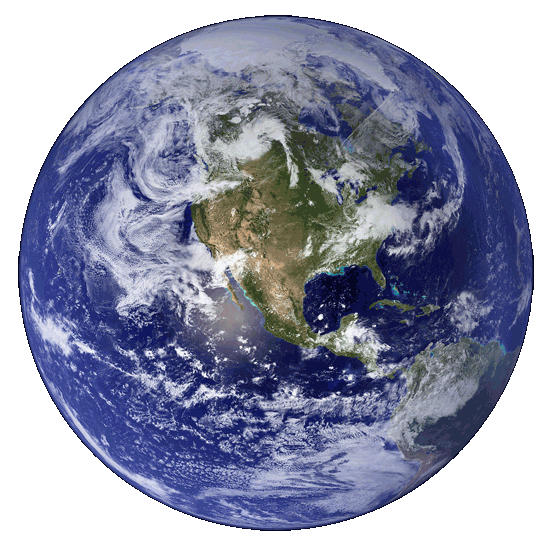 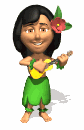 D.) S potovanjem z letali
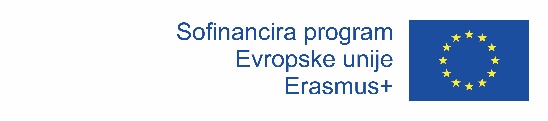 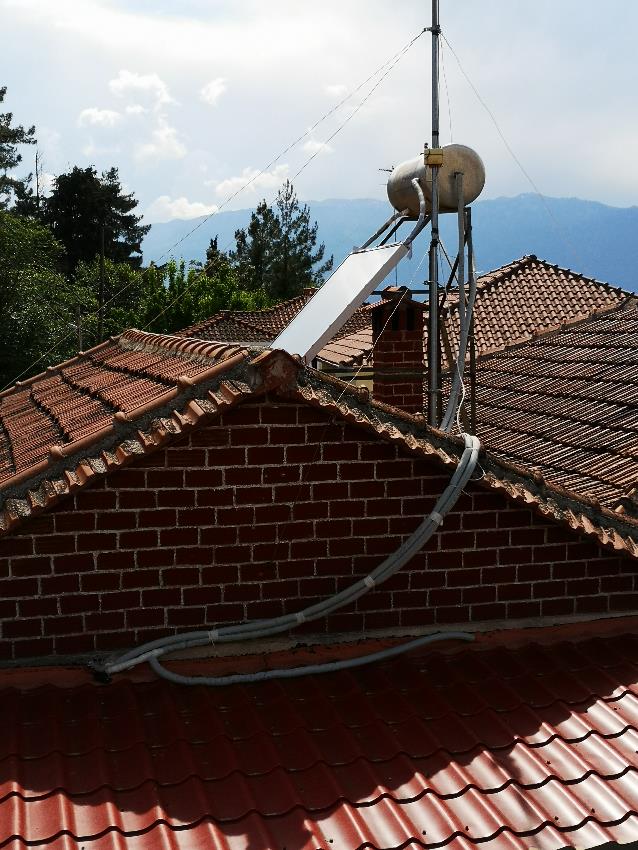 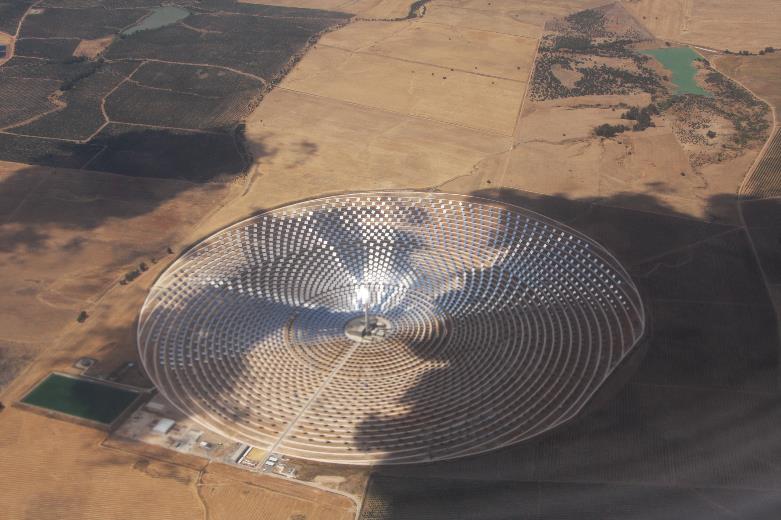 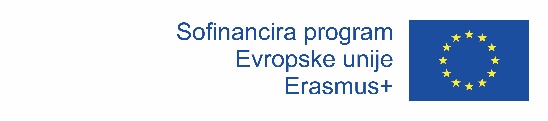 Kaj pomeni izraz ogljični odtis?
A.) Risanje z uporabo premoga
B.) Izračun koliko CO2 izpustov proizvede določena aktivnost
C.) Tiskanje z uporabo ogljika
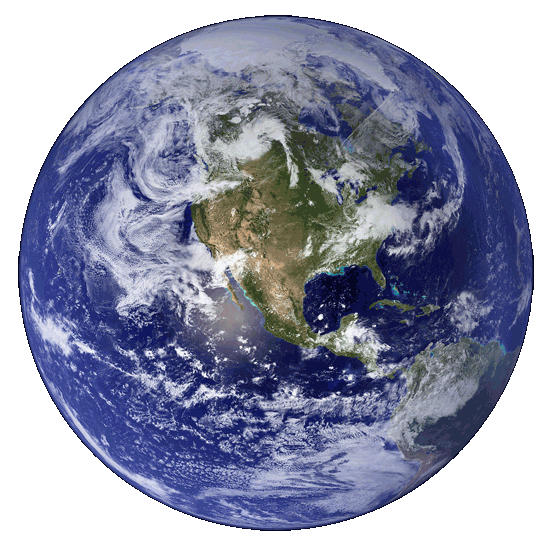 D.) Nima pomena
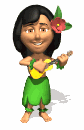 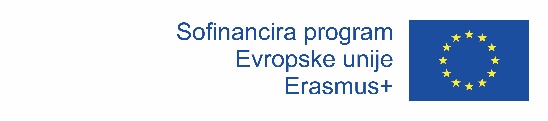 Ogljični odtis
Svoj ogljični odtis lahko izračunate z: 
								https://www.carbonfootprint.com/calculator.aspx
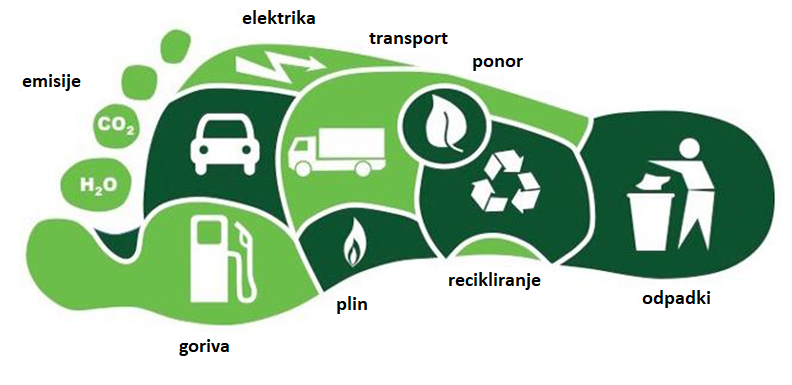 Vir: www.ecosoch.com
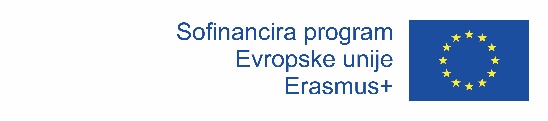 Zakaj je na Zemlji vedno topleje?
A.) Manj toplogrednih plinov v ozračju
B.) Več dežja
C.) Manj dežja
D.) Več toplogrednih plinov
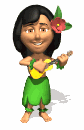 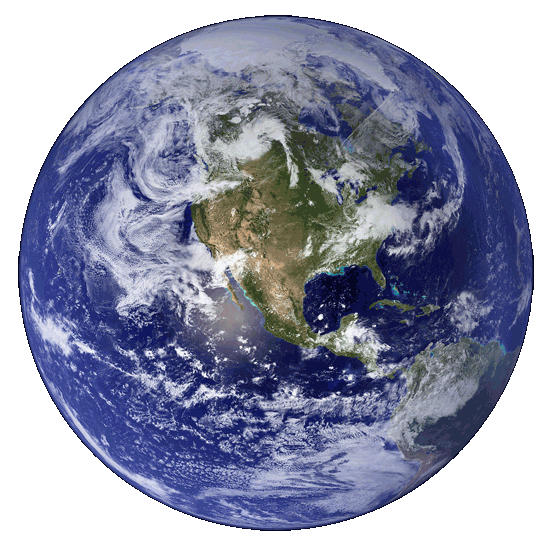 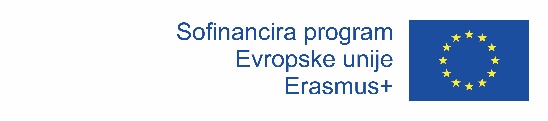 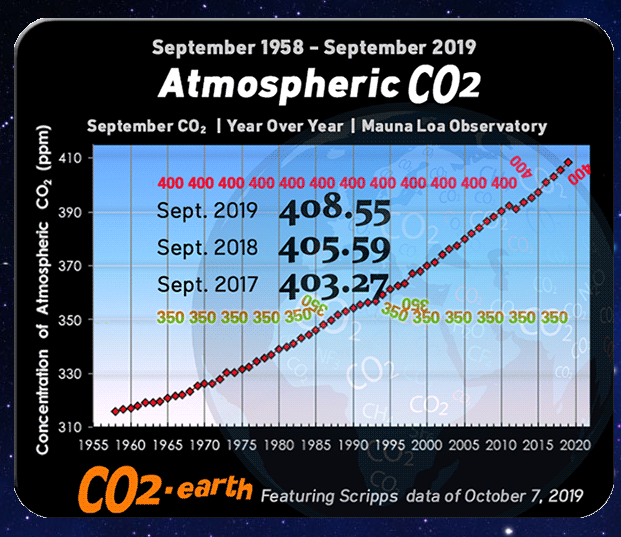 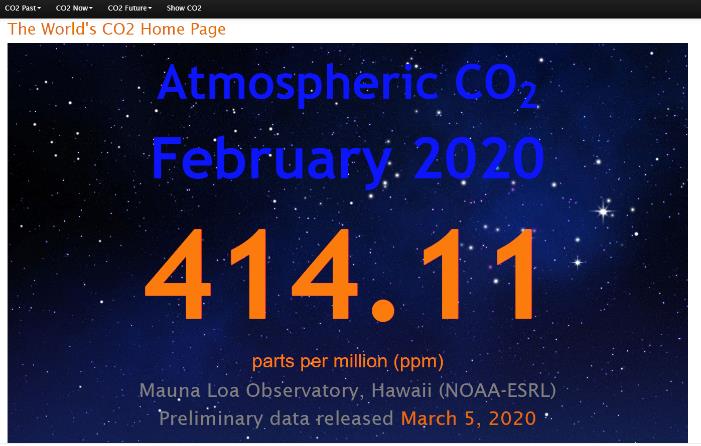 Vir: https://www.co2.earth/
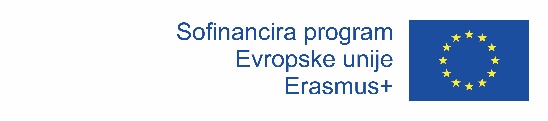 Kakšna bi bila povprečna temperature na Zemlji brez učinka tople grede?
A.) - 50° C
B.) + 15 °C
C.) – 18 °C
D.) + 30
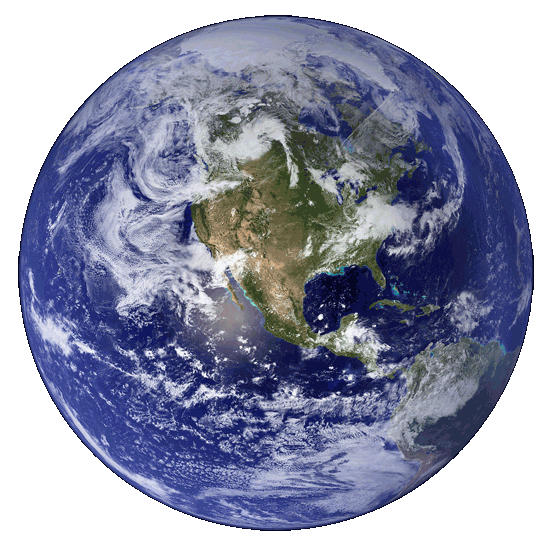 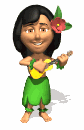 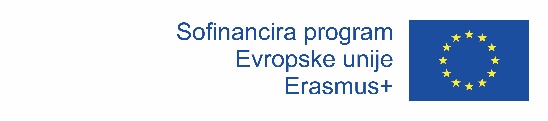 Brez učinka tople grede bi bila povprečna temperatura na Zemlji približno 30°C nižja. Znašala bi približno – 15°C. Temperatura na Zemlji tako najverjetneje ne bi bila primarna za življenje.
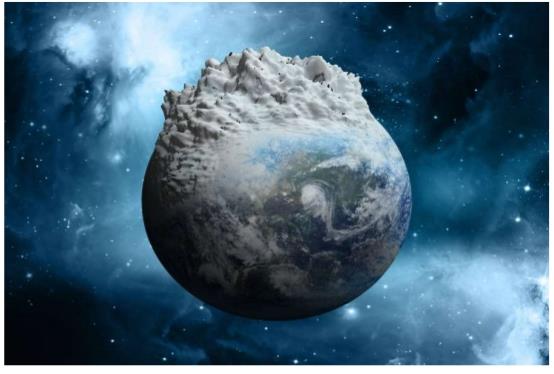 Vir: www.slideshare.net
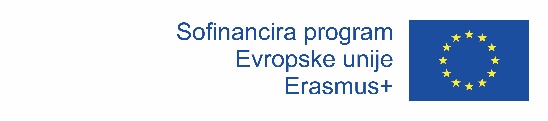 Odlično!
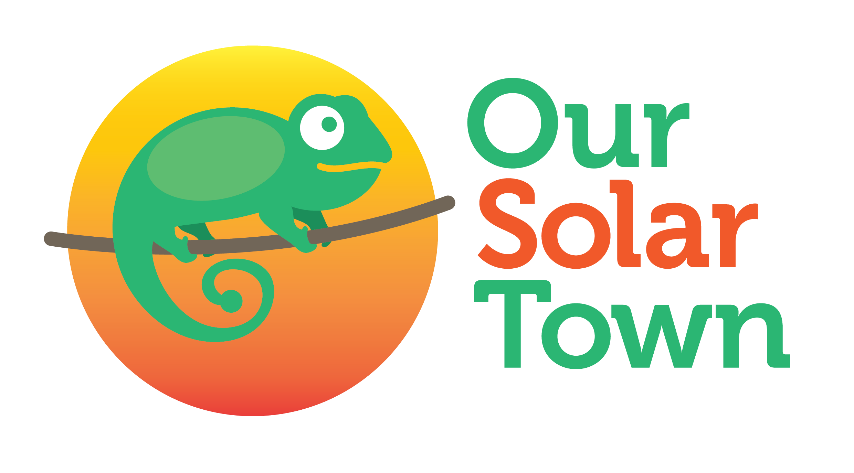 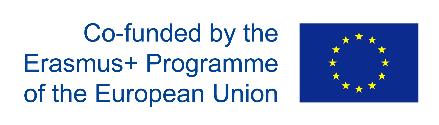 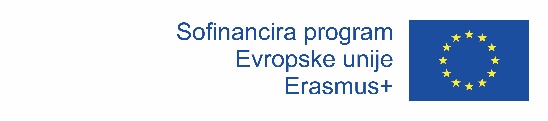